EXPLORACION DEL MEDIO NATURAL EN EL PREESCOLARUNIDAD DE APRENDIZAJE II.
¿Cómo enseñar ciencia en preescolar?
Daniela Paola Espinoza
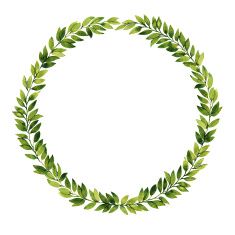 Los niños de preescolar son curiosos por naturaleza y hacen preguntas sobre las cosas que ven en su entorno.
¿Cómo enseñar ciencia en preescolar?
Debemos aprovechar la oportunidad para enseñarles conceptos sencillos de ciencia utilizando colores, plantas e insectos para animarlos a que aprendan.
Ventajas
El docente debe facilitar a los niños la adquisición de una cultura científica, que le permita comprender  mejor el mundo, actuar con responsabilidad y tomar decisiones basadas en el razonamiento.
Ayuda a los niños a comprender y valorar el mundo en el que vivimos.
Enseña importantes técnicas  de investigación.
Favorece las  dotes comunicativas  y enseña técnicas de manejo de conflictos u trabajo cooperativo
Aporta una saludable dosis  de escepticismo
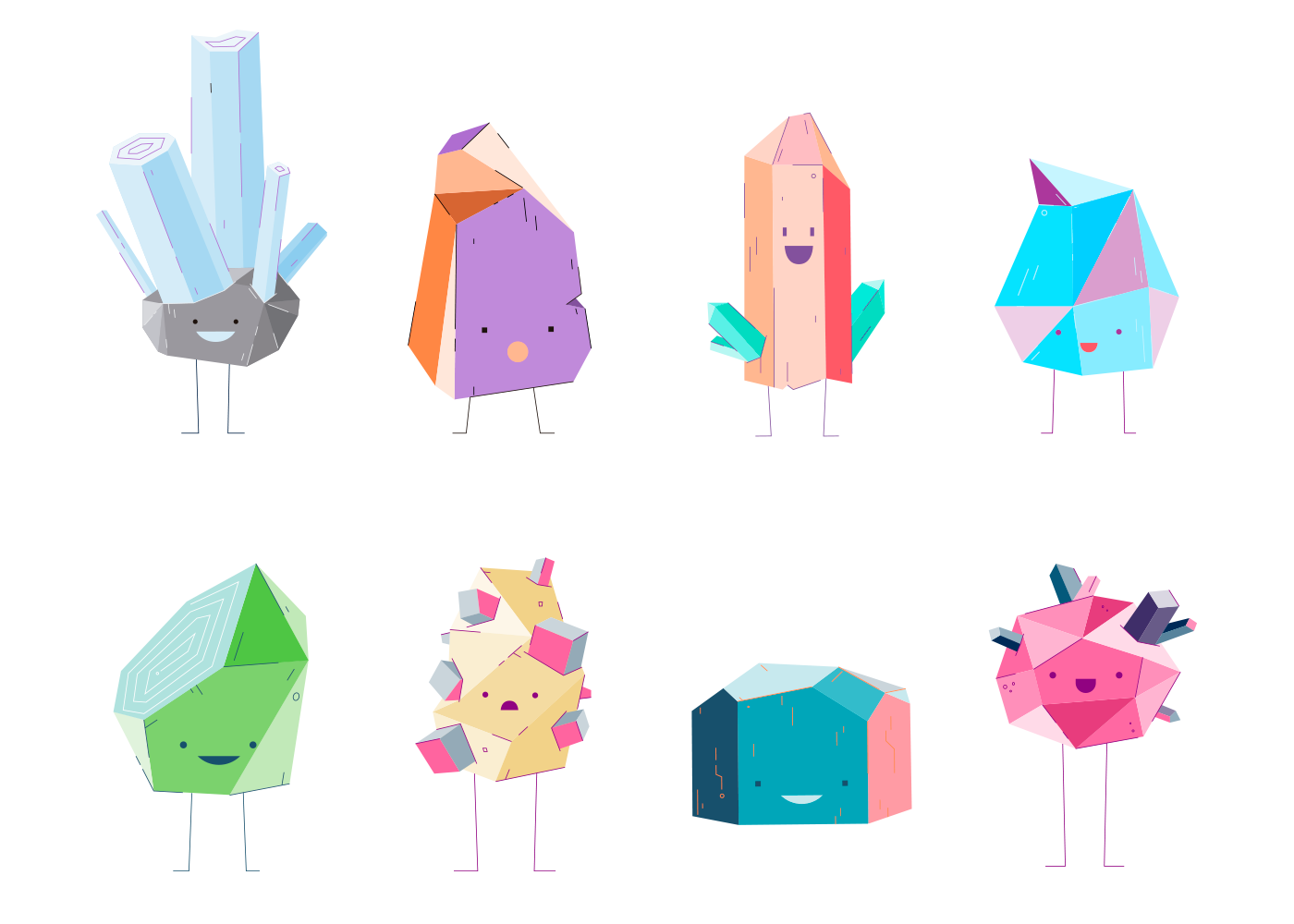 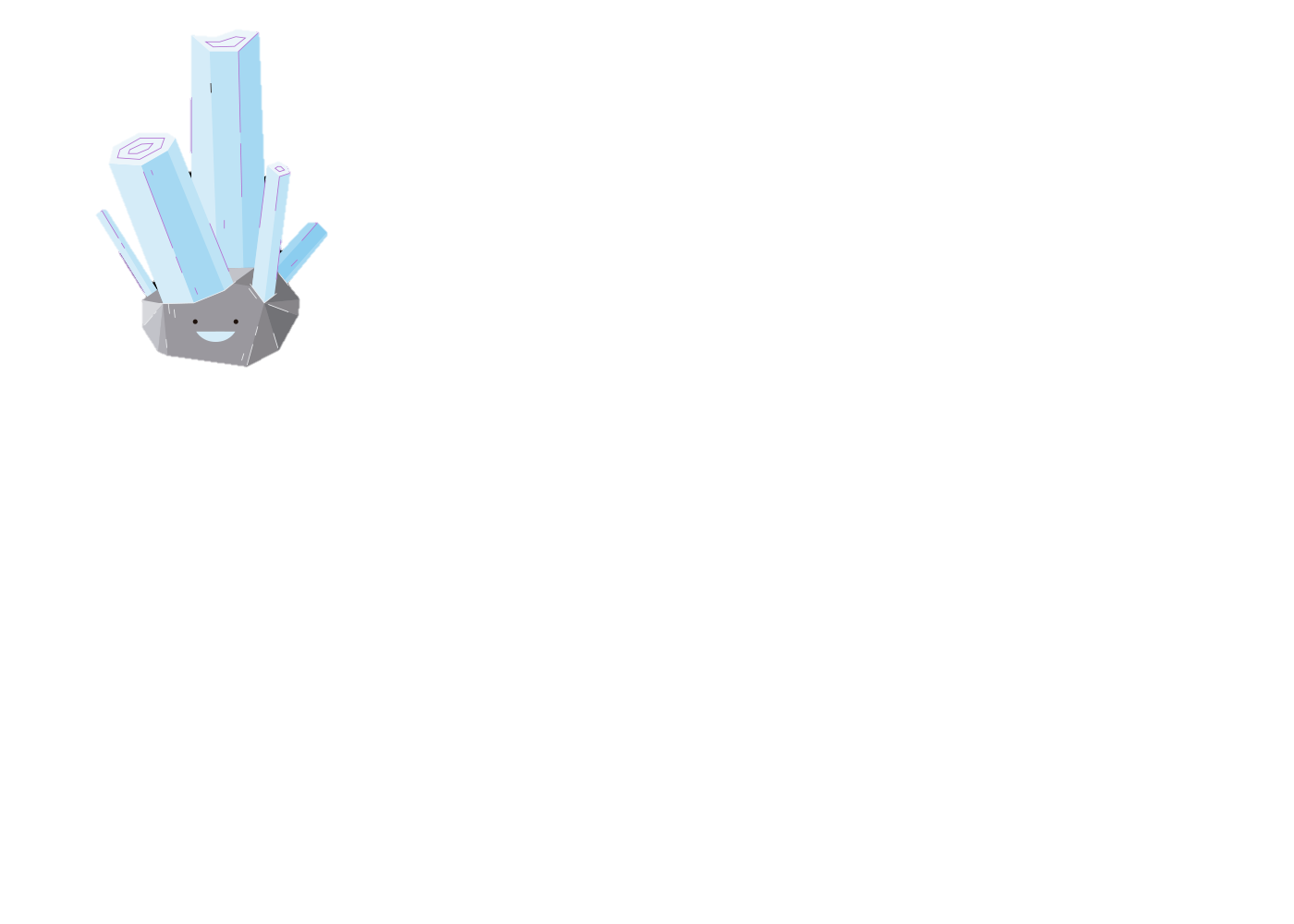 Incluyen agua, tierra, suelos , rocas, bosques, animales, combustibles fósiles y minerales .
Recursos naturales
Son los  bienes materiales  y servicios que proporciona la naturaleza sin alteración por parte del ser humano y que son valiosos para las sociedades para contribuir a  nuestro bienestar .
Tipos de recursos naturales.
Recursos renovables .
Son los que pueden regenerarse naturalmente a velocidades superiores a las del consumo humano
Recursos no renovables.
Recurso natural que no puede ser producido, regenerado o reutilizado a una escala tal que pueda sostener su tasa de consumo.
Energía solar                  Energía geotérmica
Biocombustibles
Energía eólica
Energía hidráulica
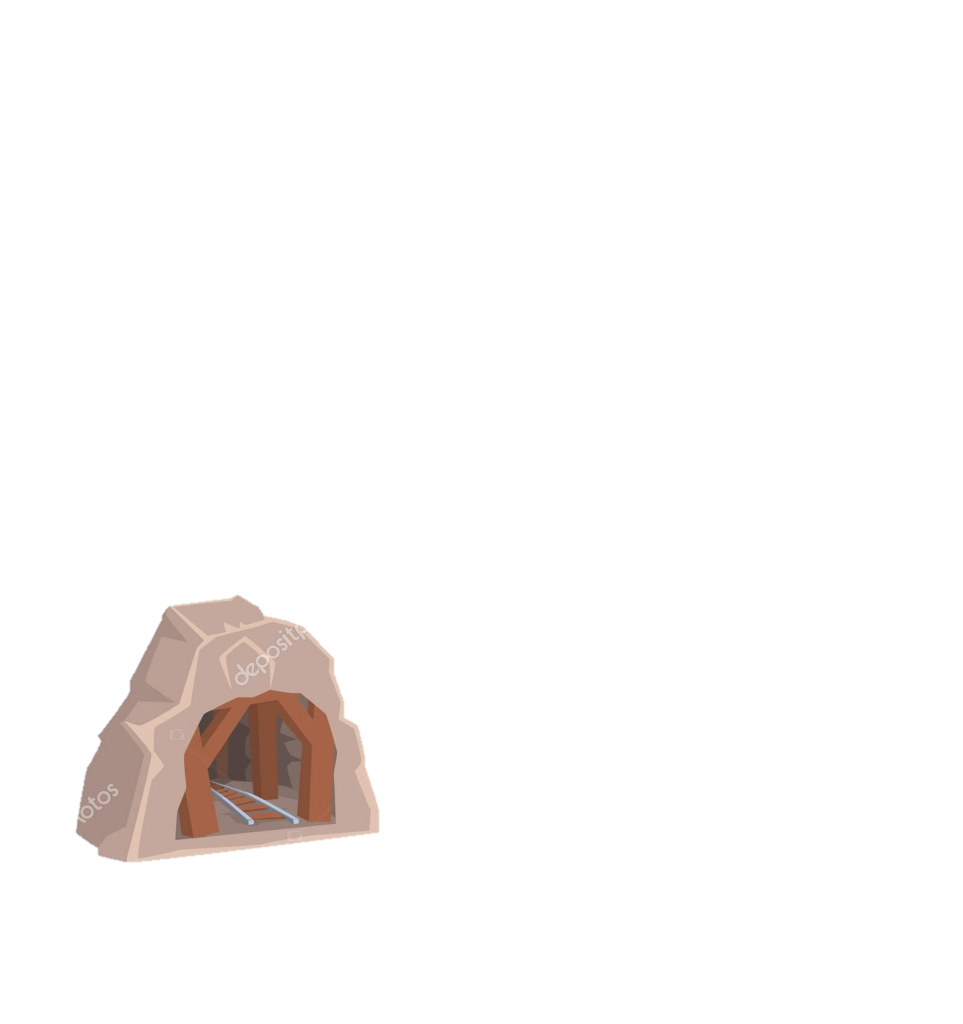 Combustibles fósiles
Energía nuclear
Minerales
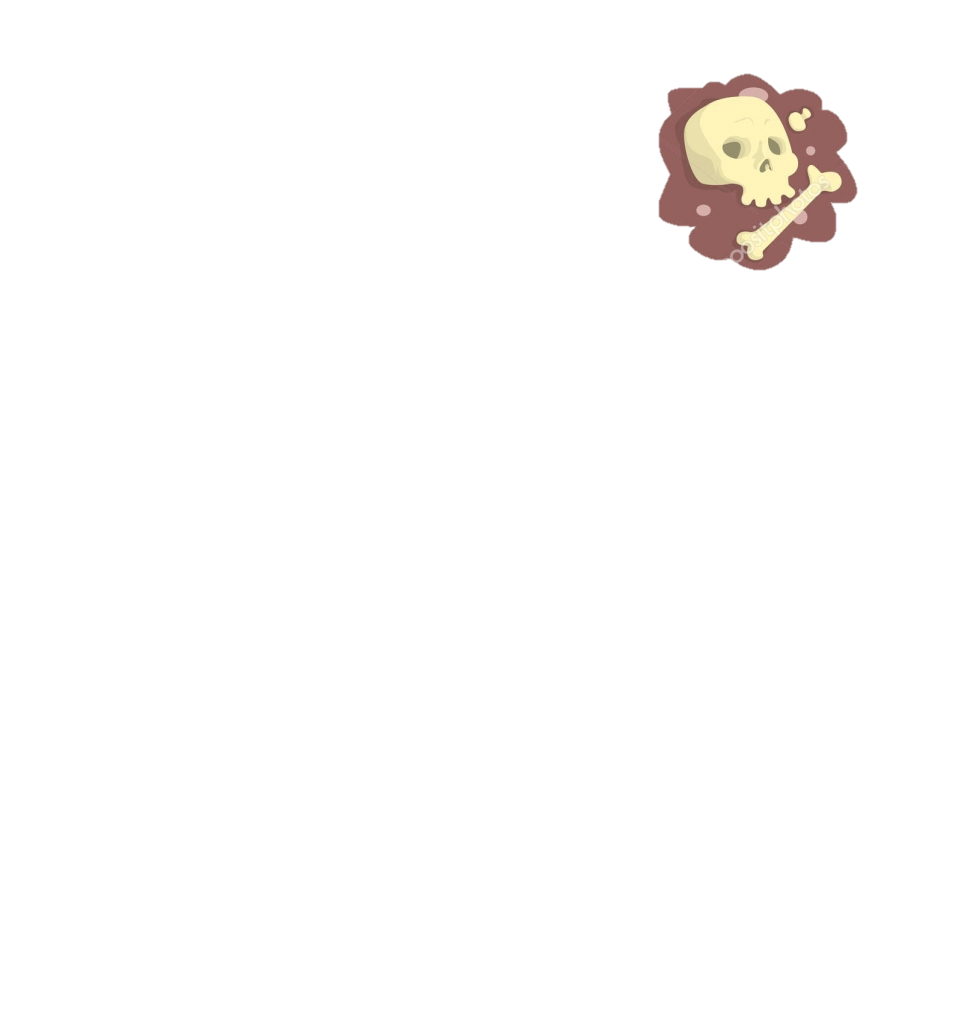 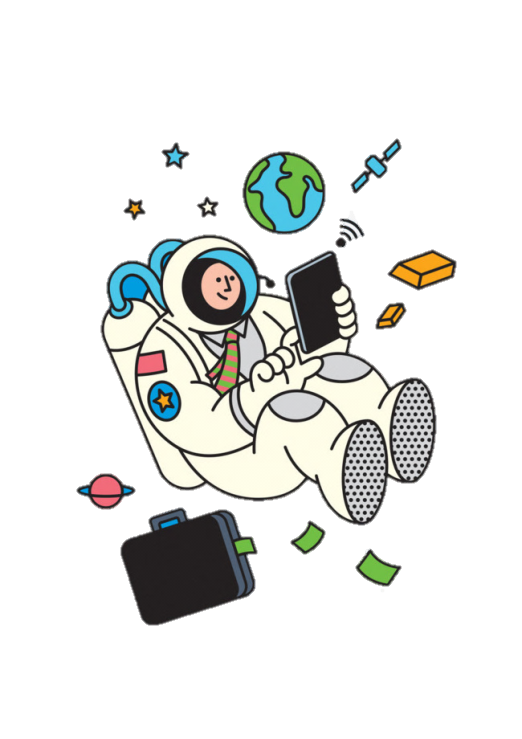 DIFERENCIAS
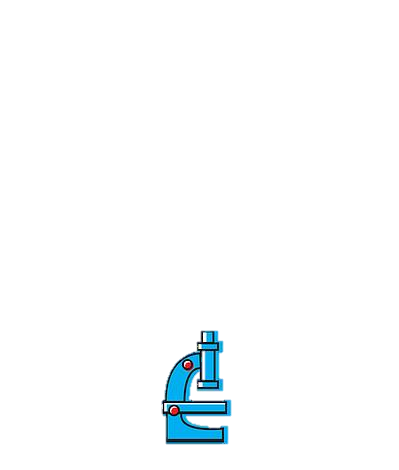 Tecnología
Ciencia
Resuelve problemas planteados en torno a las necesidades y deseos del ser humano.
El objetivo es crear una realidad nueva, que no existía y que soluciona de forma creativa el problema planteado
El método de trabajo tecnológico explora alternativas y procede a la su realización utilizando recursos materiales  y humanos disponibles.
Su finalidad es obtener productos artificiales, como maquinas, aparatos, construcciones.
Genera curiosidad por conocer el porque de las cosas , nacida del deseo de saber y comprender.
El objetivo es explicar y predecir la realidad.
El método de trabajo científico establece alguna hipótesis de partida, observa los hechos que ocurren en la naturaleza, experimenta, contrata los hechos de la hipótesis y reformula esta si es necesario.
Su finalidad es formular leyes principios y teorías que expliquen los fenómenos observados.